МИНИСТЕРСТВО ОБРАЗОВАНИЯ РМ

ПОРТФОЛИО
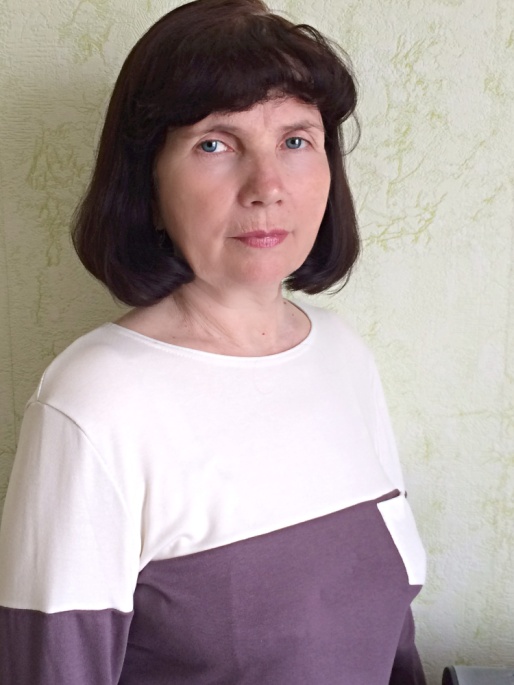 Горшкова Наталья Сергеевна музыкальный руководитель МБДОУ  «Детский сад комбинированного вида «СОЛНЫШКО» пгт. ЧамзинкаЧамзинского муниципального района РМ
Дата рождения: 11 июня 1957 года
Образование: 
средне-специальное, Саранское музыкальное училище МАССР (диплом: ВТ № 650608 28.06.1979г.)
- высшее, Мордовский Государственный Педагогический институт имени М. Е. Евсевьева (диплом: МВ № 427589 10.07. 1986г.)
Стаж педагогической работы по специальности: 38 лет
Общий трудовой стаж: 42  года
Дата последней аттестации на первую квалификационную категорию: приказ  №277 от 21 марта 2013года
Портфолио музыкального руководителя 
Горшковой Н.С.
Инновационный педагогический опыт работы  «Здоровьесберегающие технологии в музыкальном образовании дошкольников в контексте с ФГОС ДО
1. Применение информационно-коммуникационных технологий
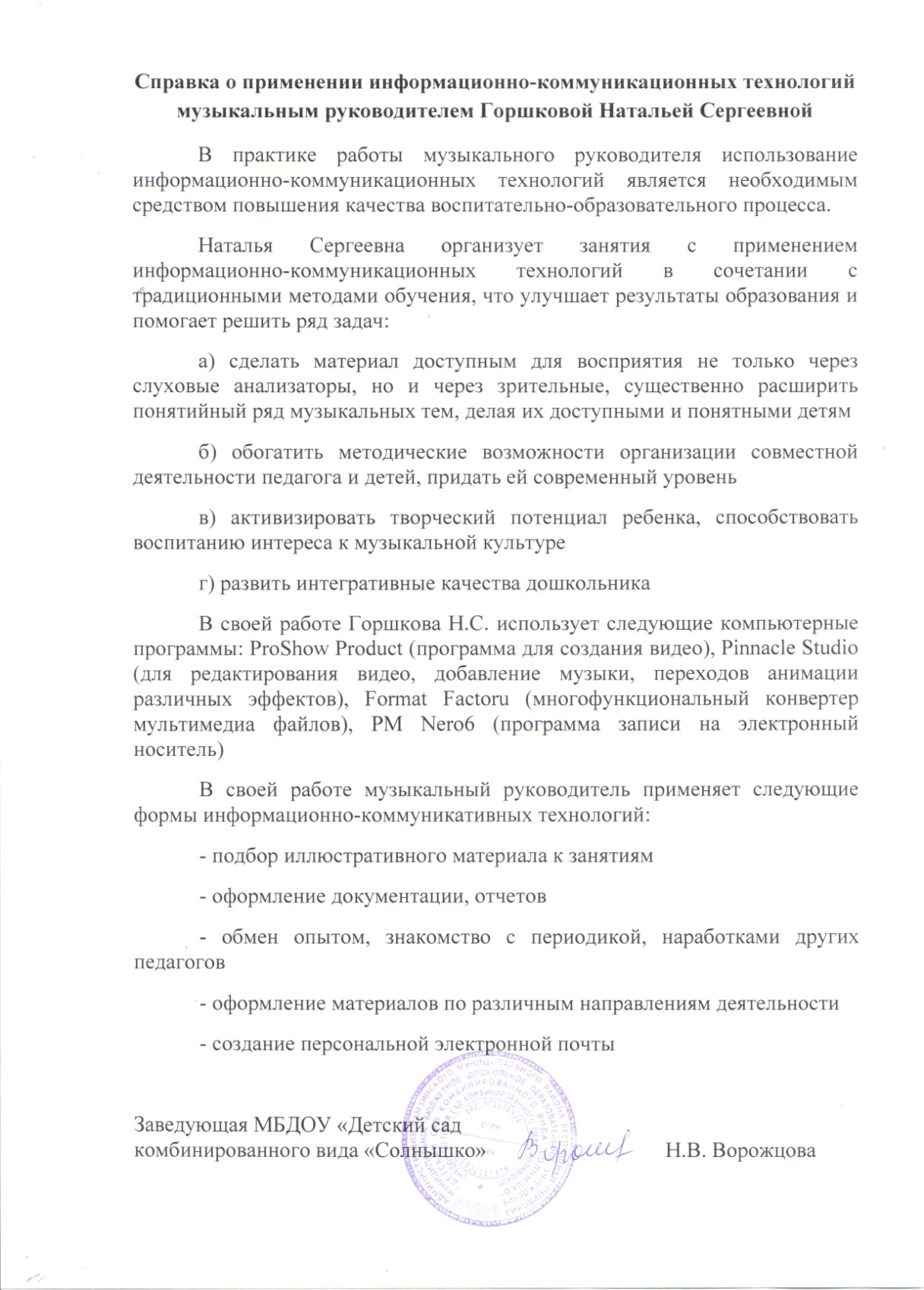 2.Наличие авторских программ методических пособий
3. Участие в инновационной (экспериментальной) деятельности
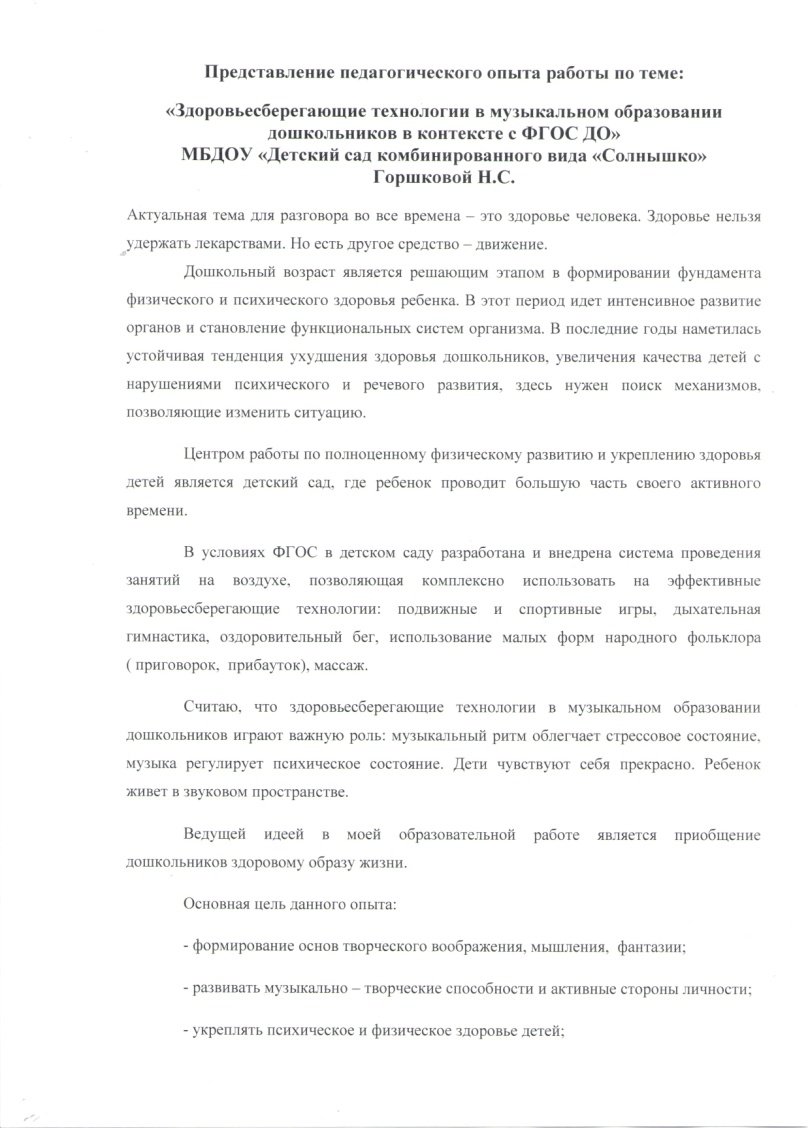 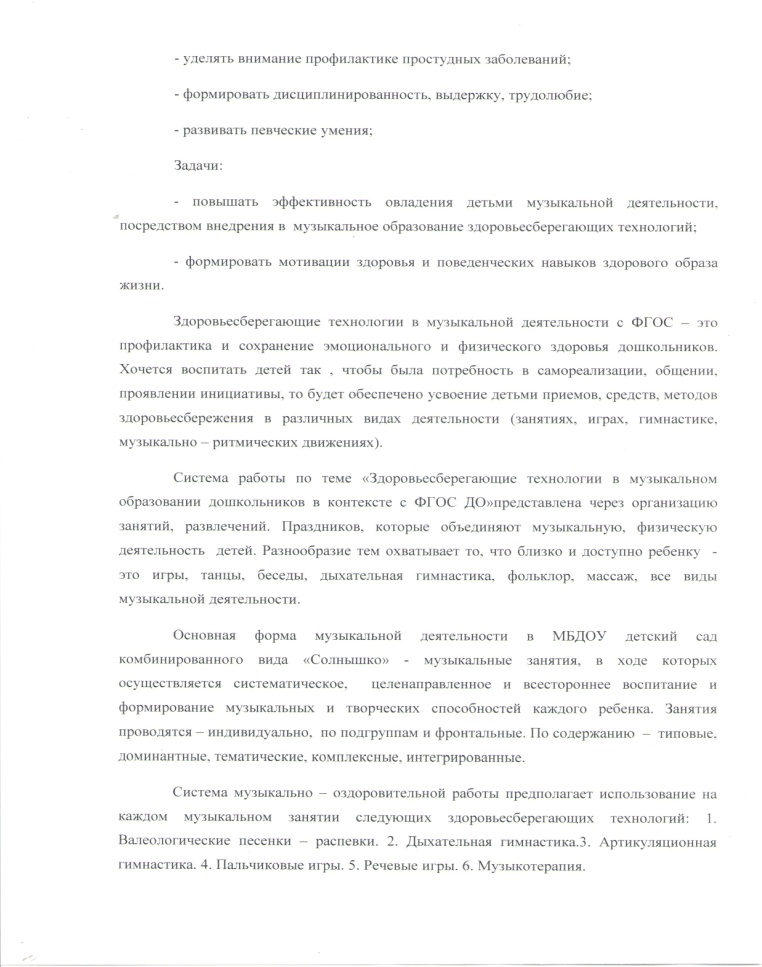 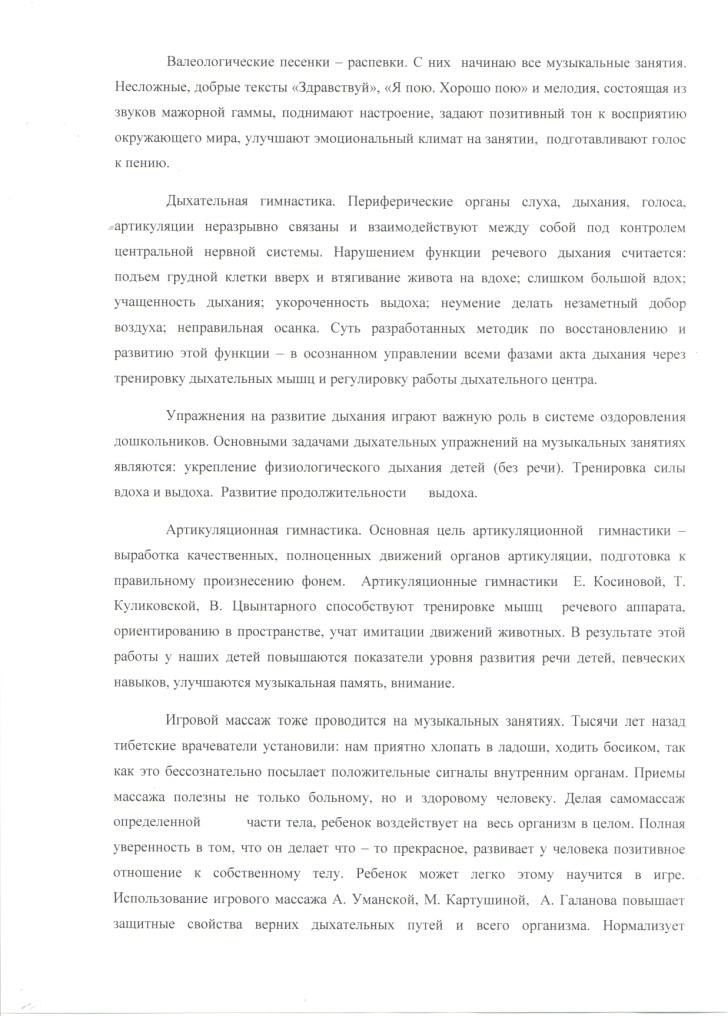 4. Результаты участия воспитанников в:конкурсах, выставках, турнирах, соревнованиях, акциях, фестивалях.
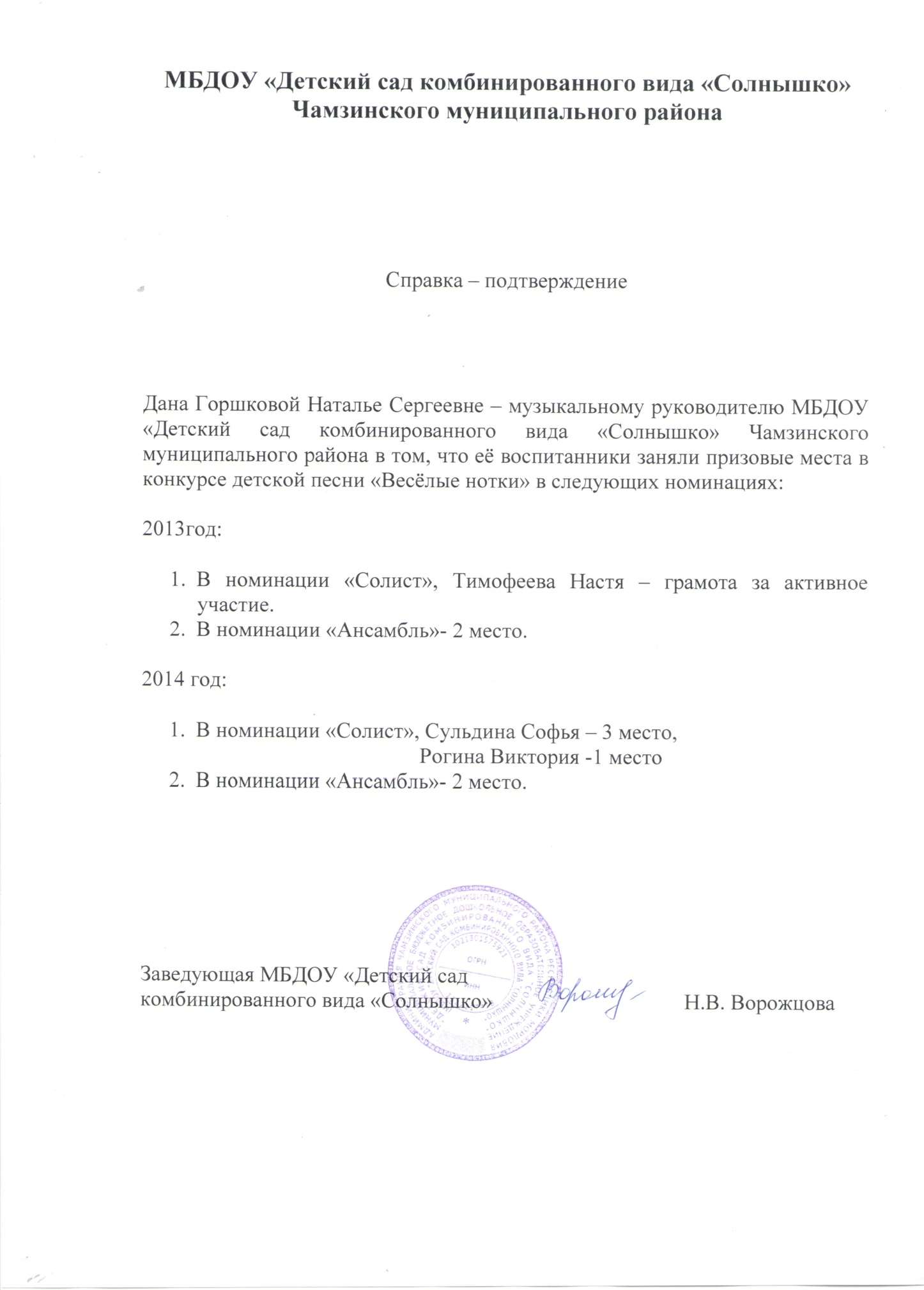 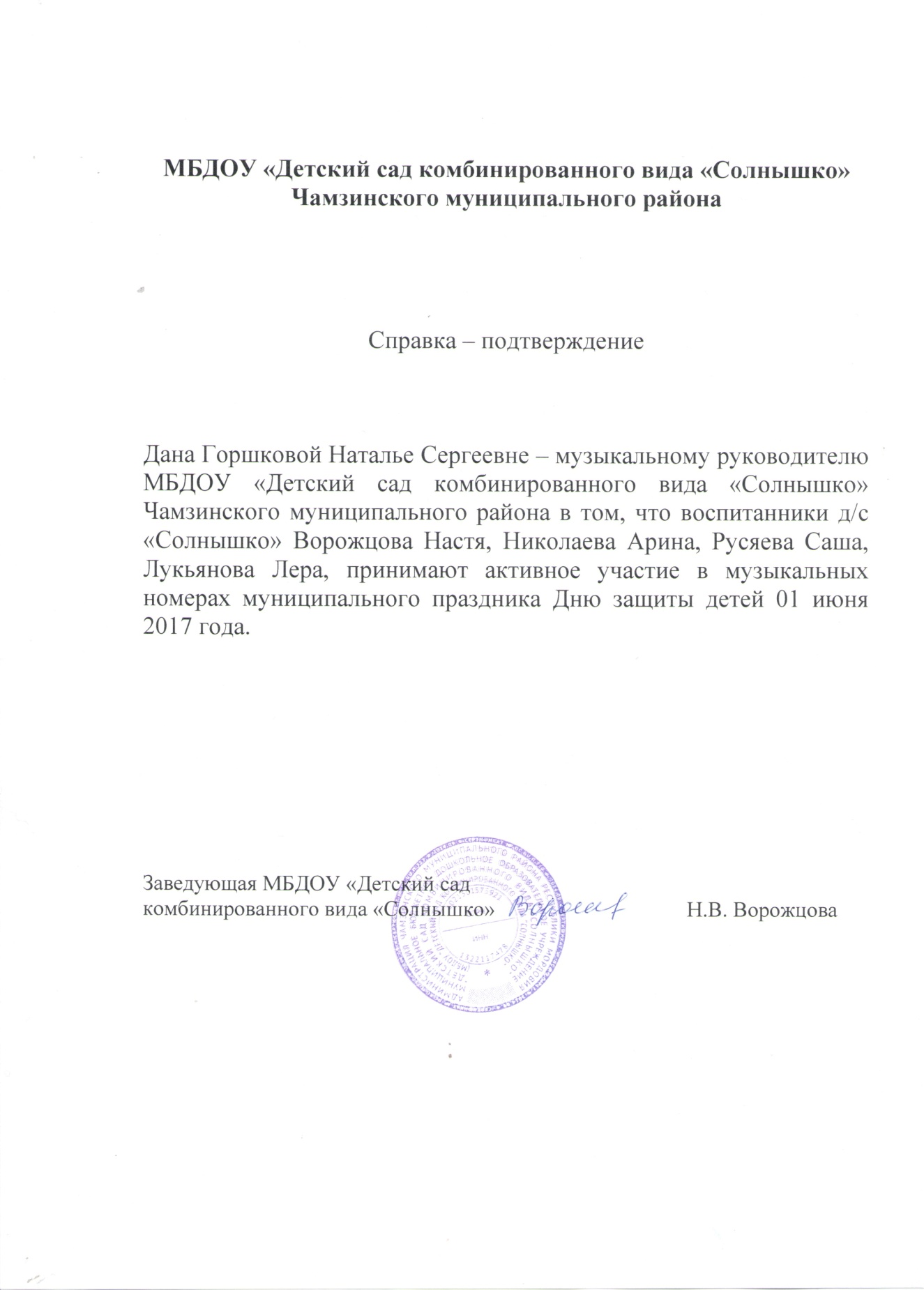 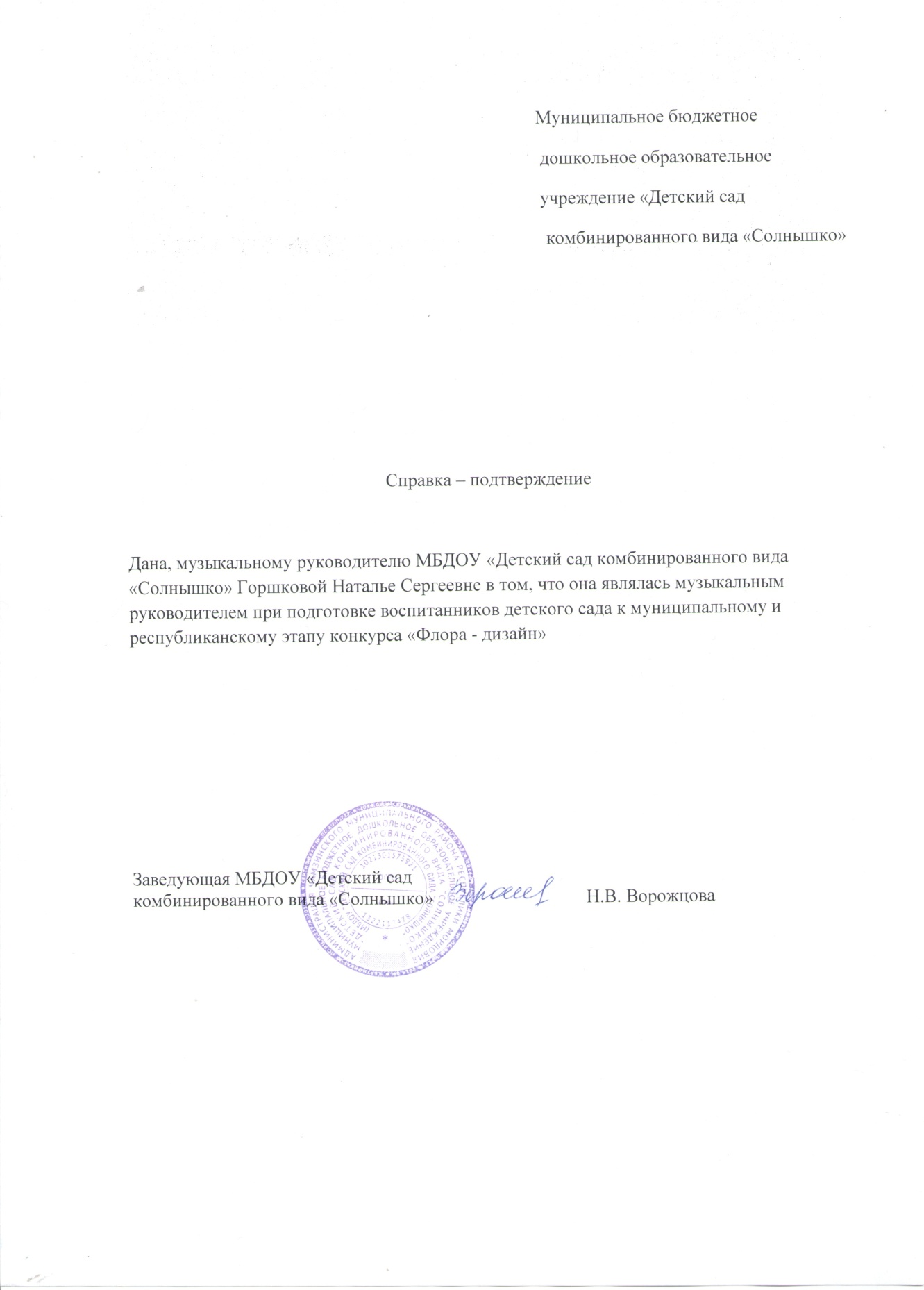 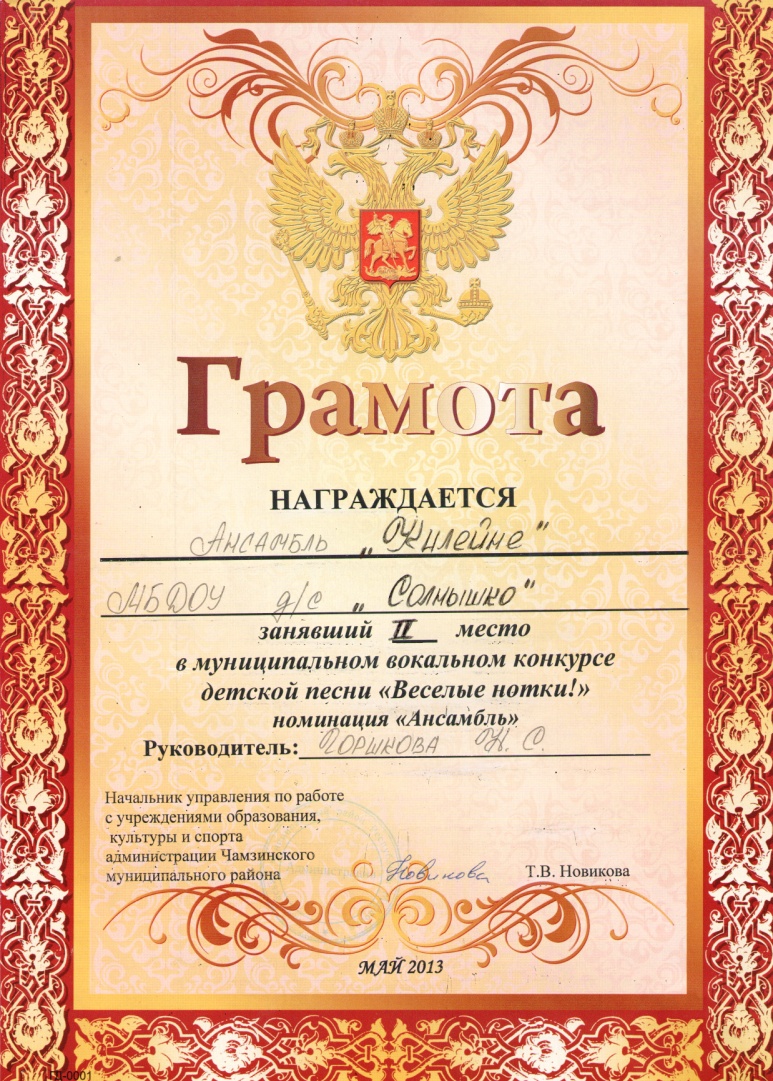 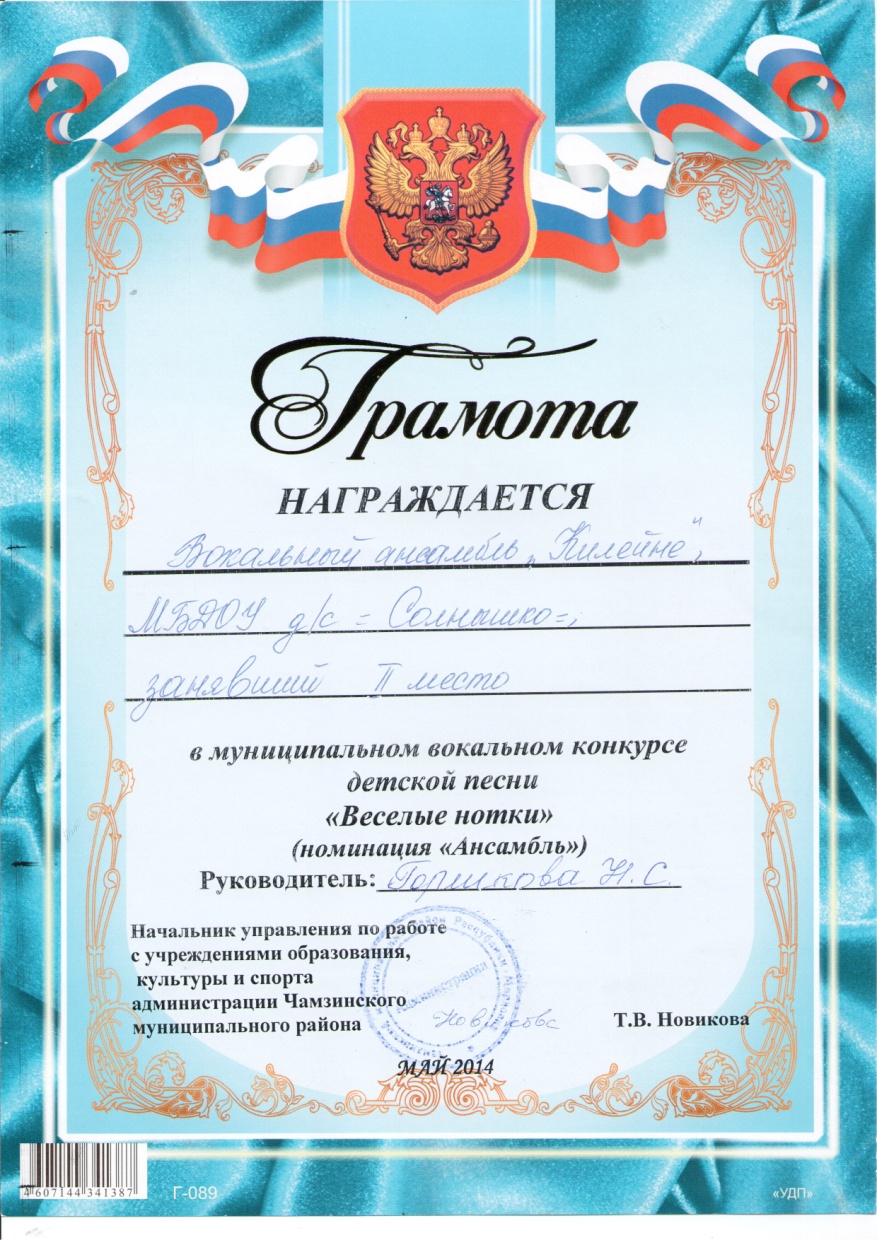 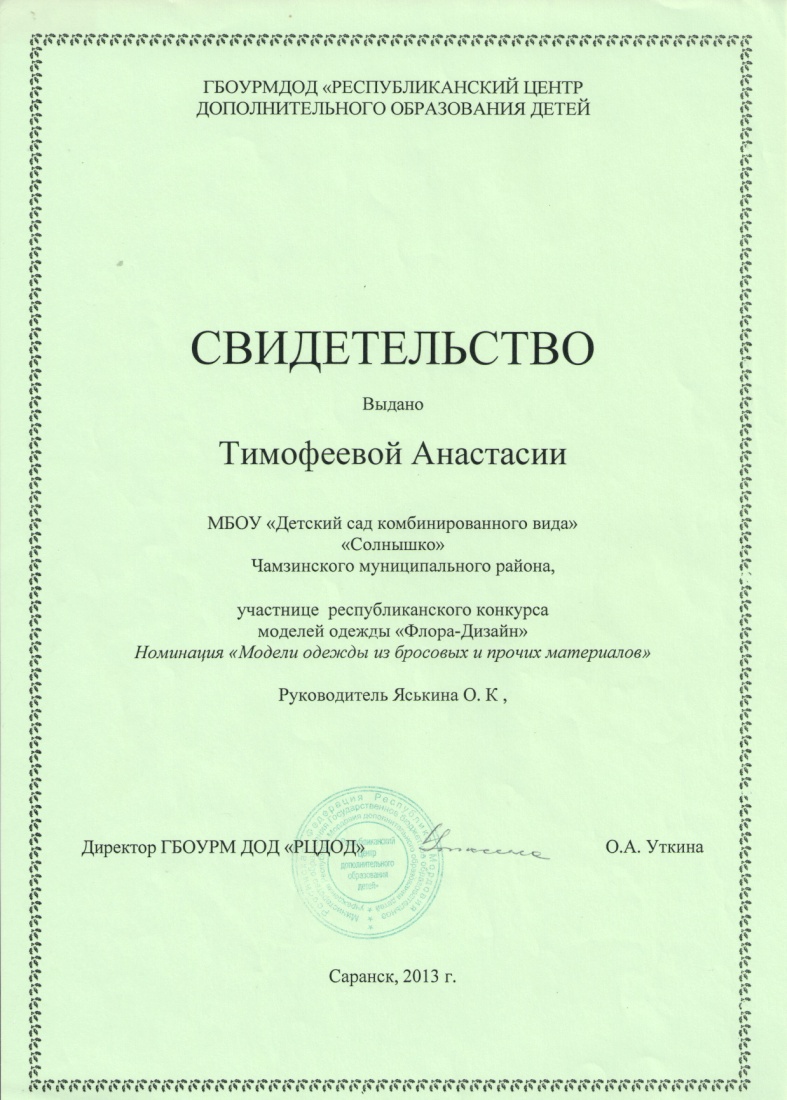 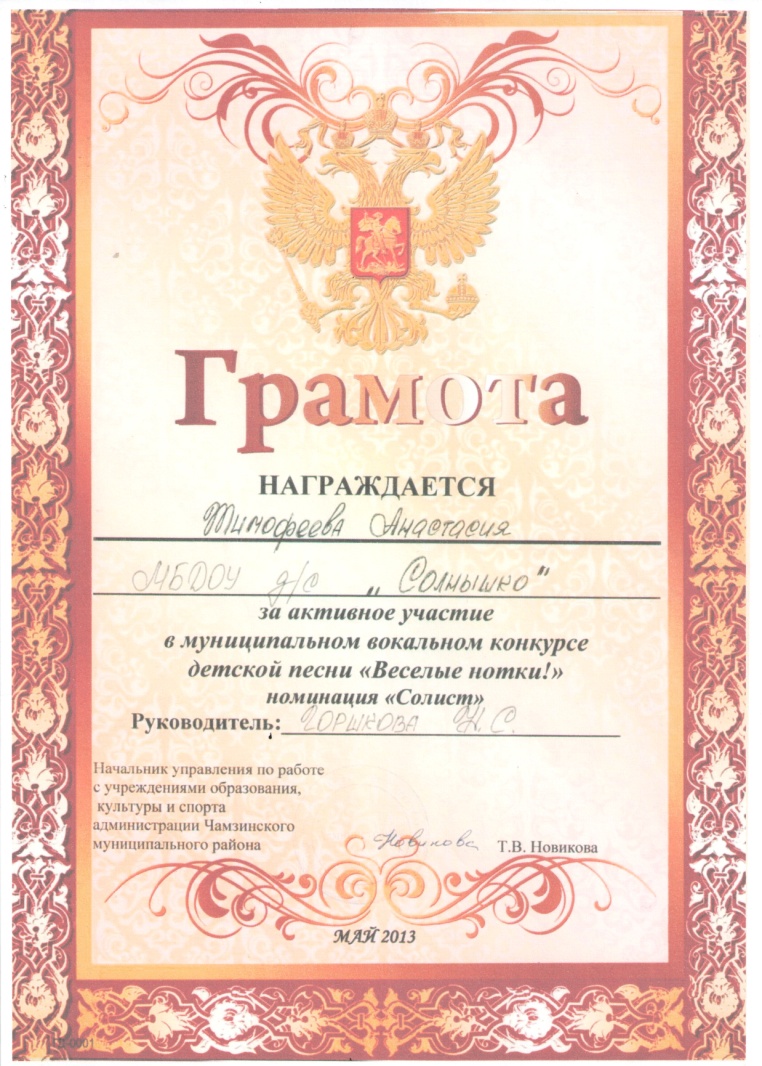 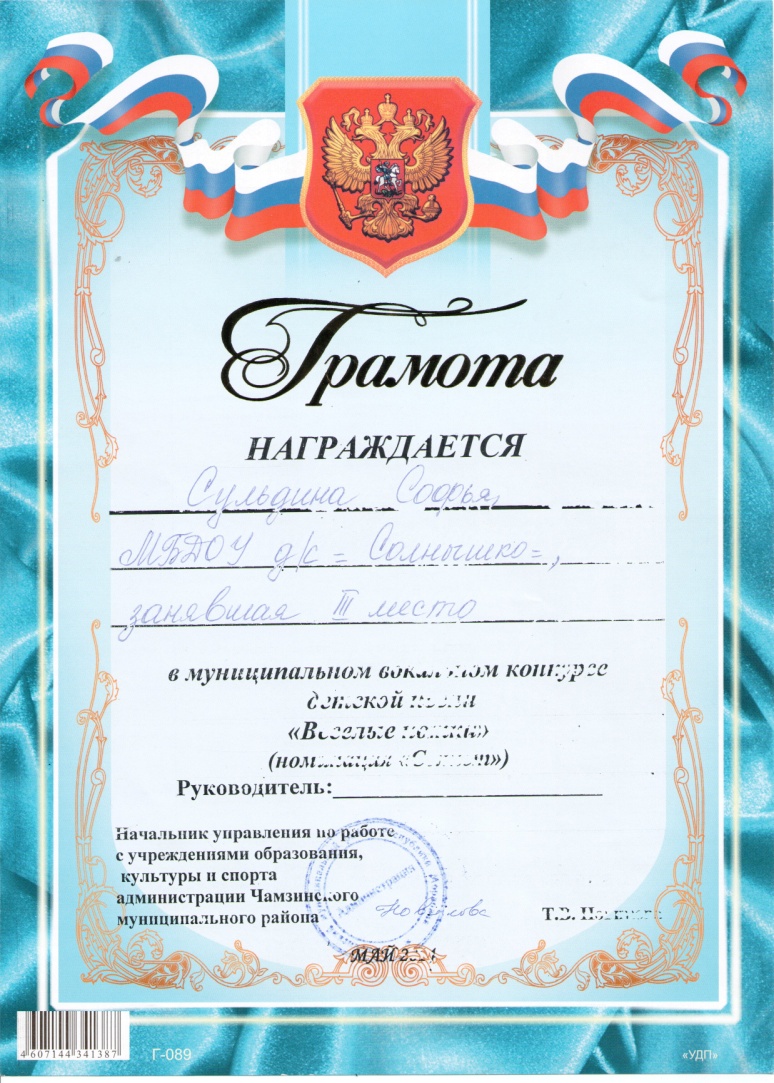 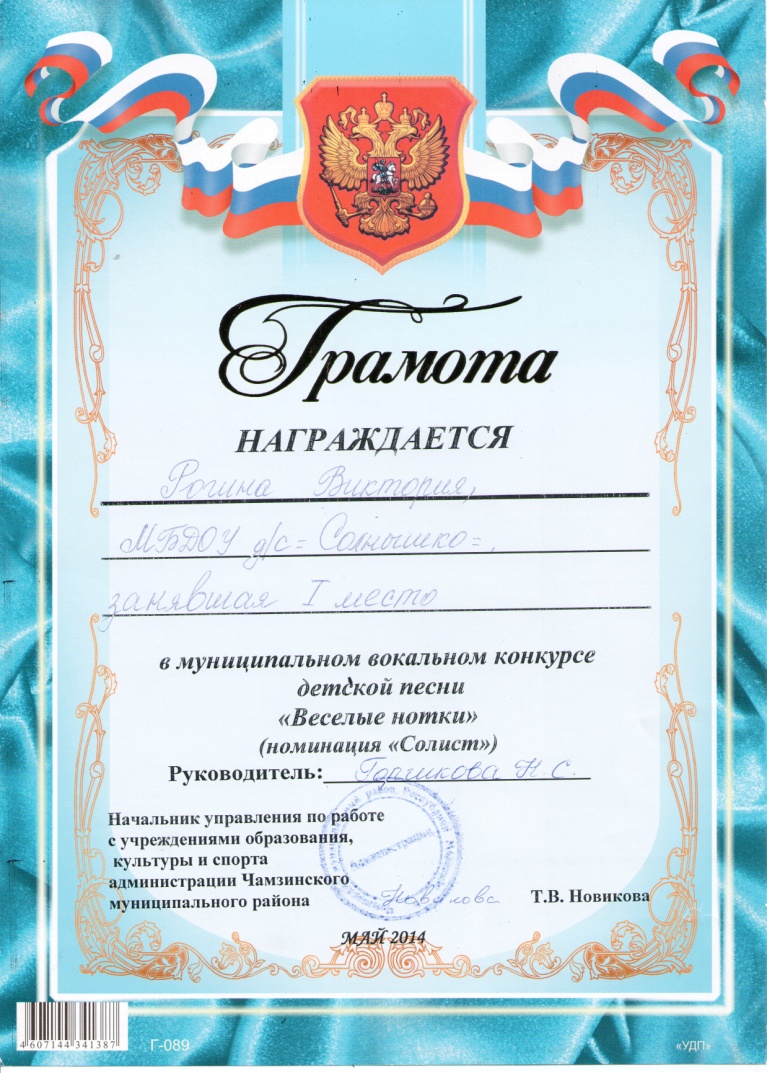 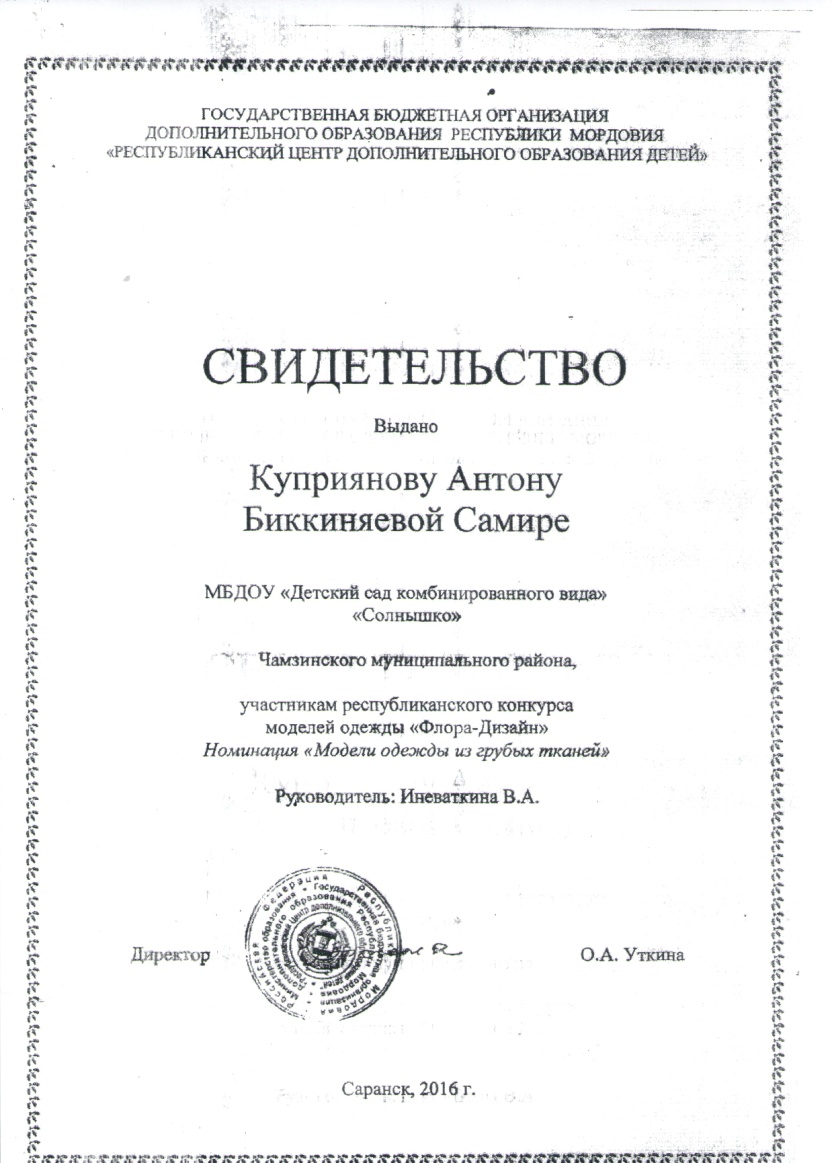 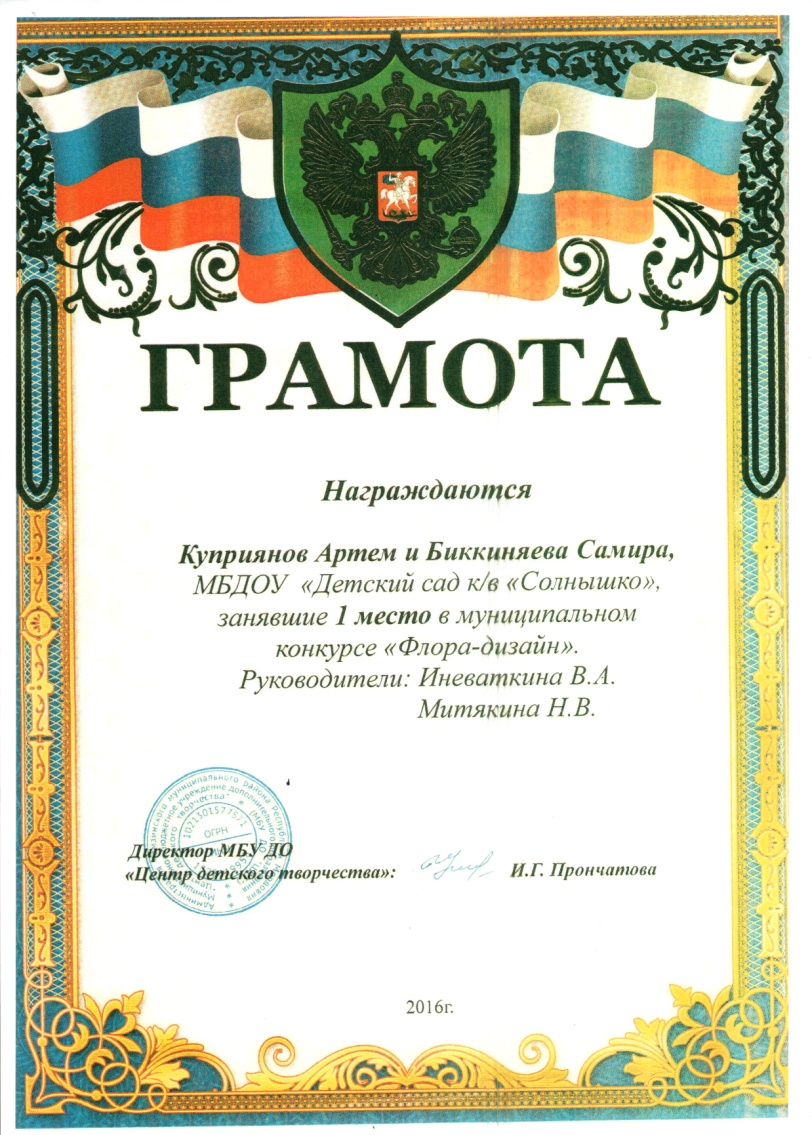 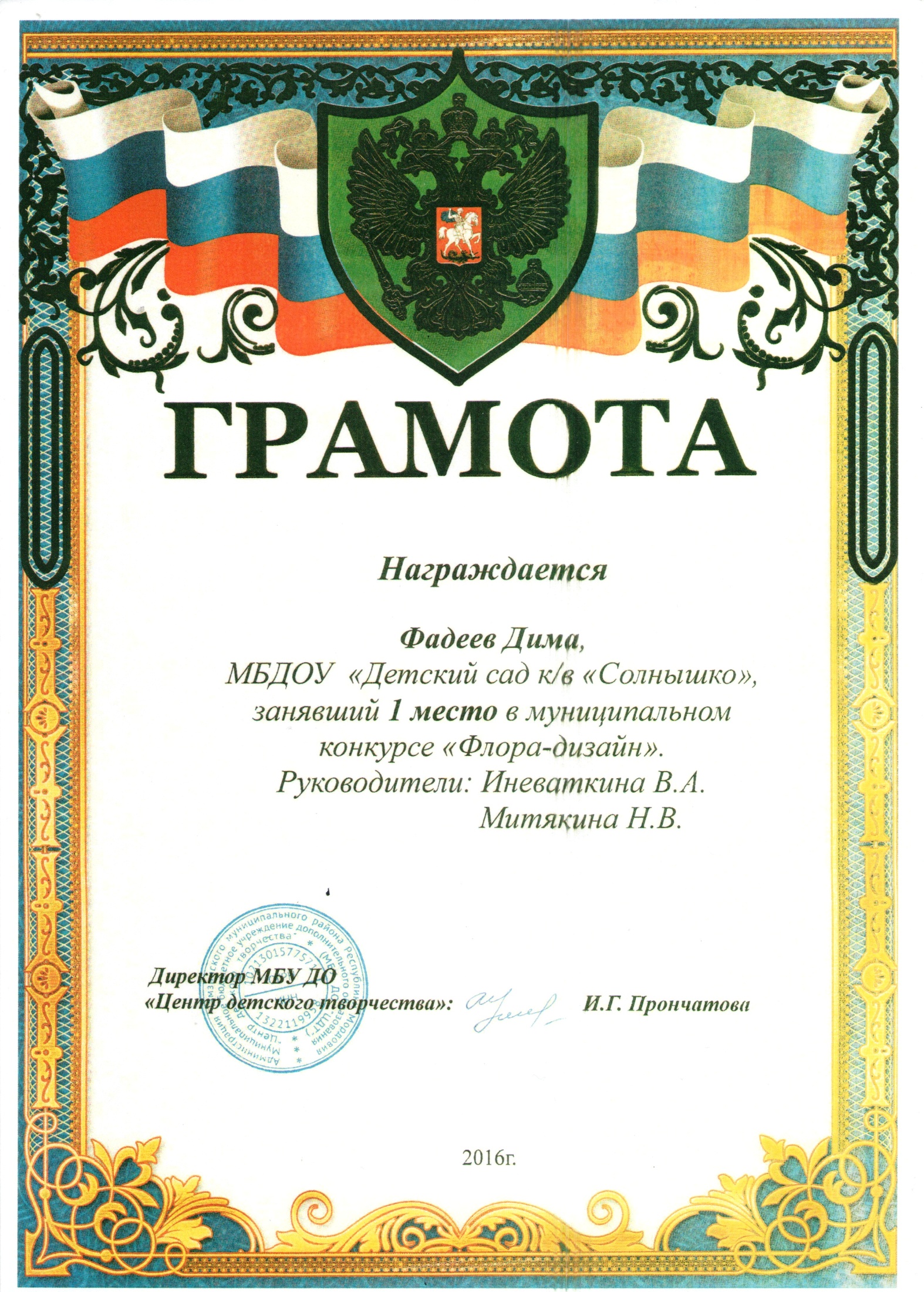 5.Наличие публикаций ,включая интернет -публикации
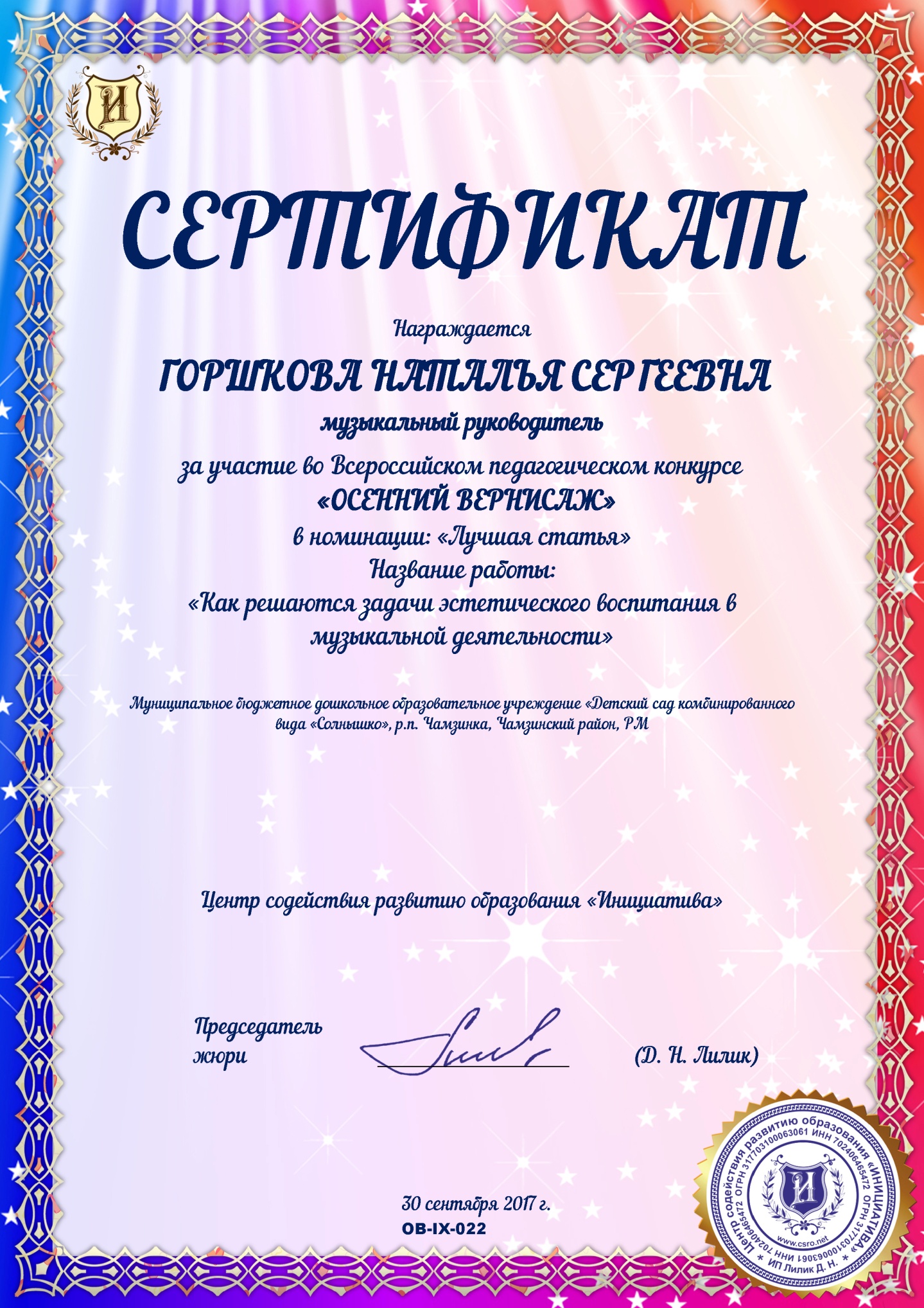 6. Выступления на научно-практических конференциях, семинарах, секциях
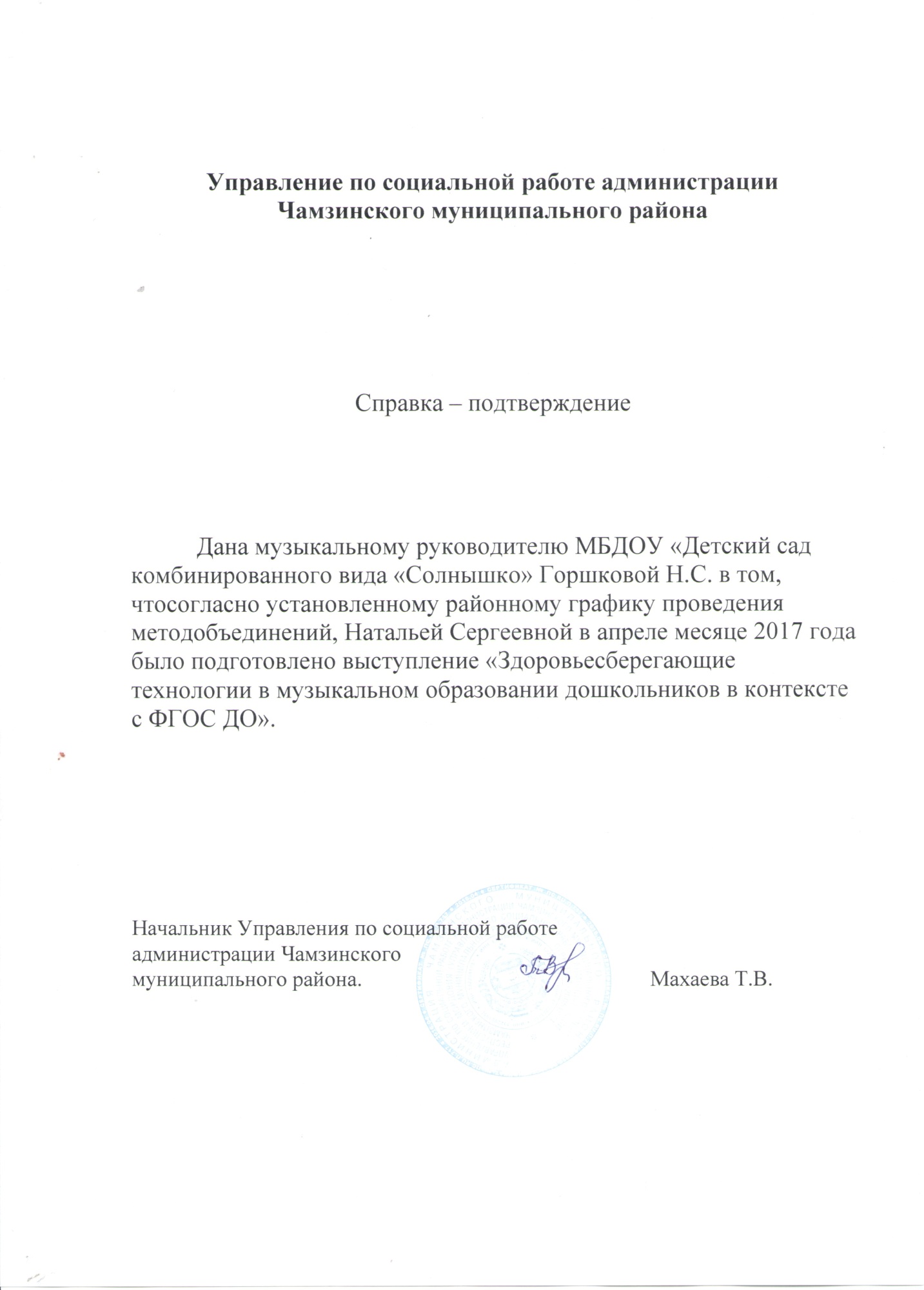 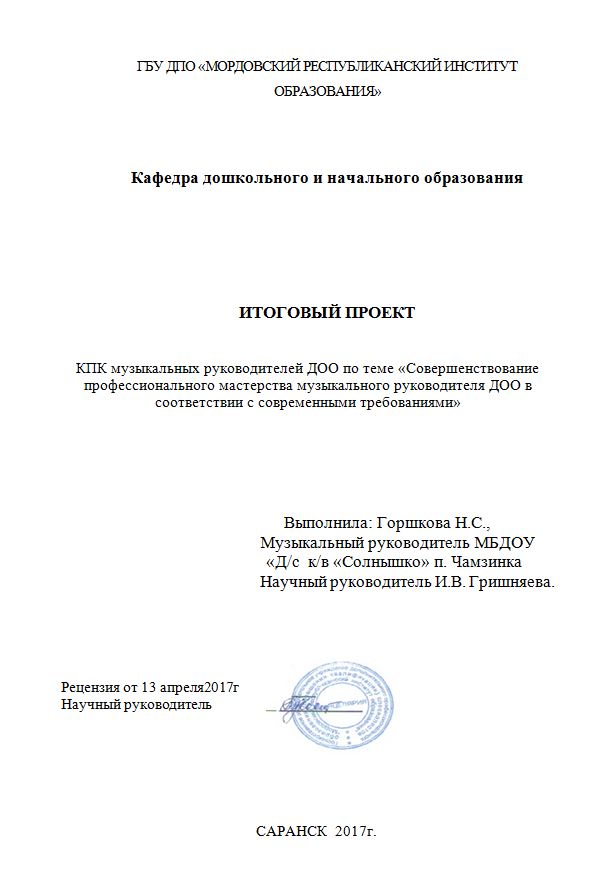 7.Проведение открытых занятий , мастер –классов, мероприятий
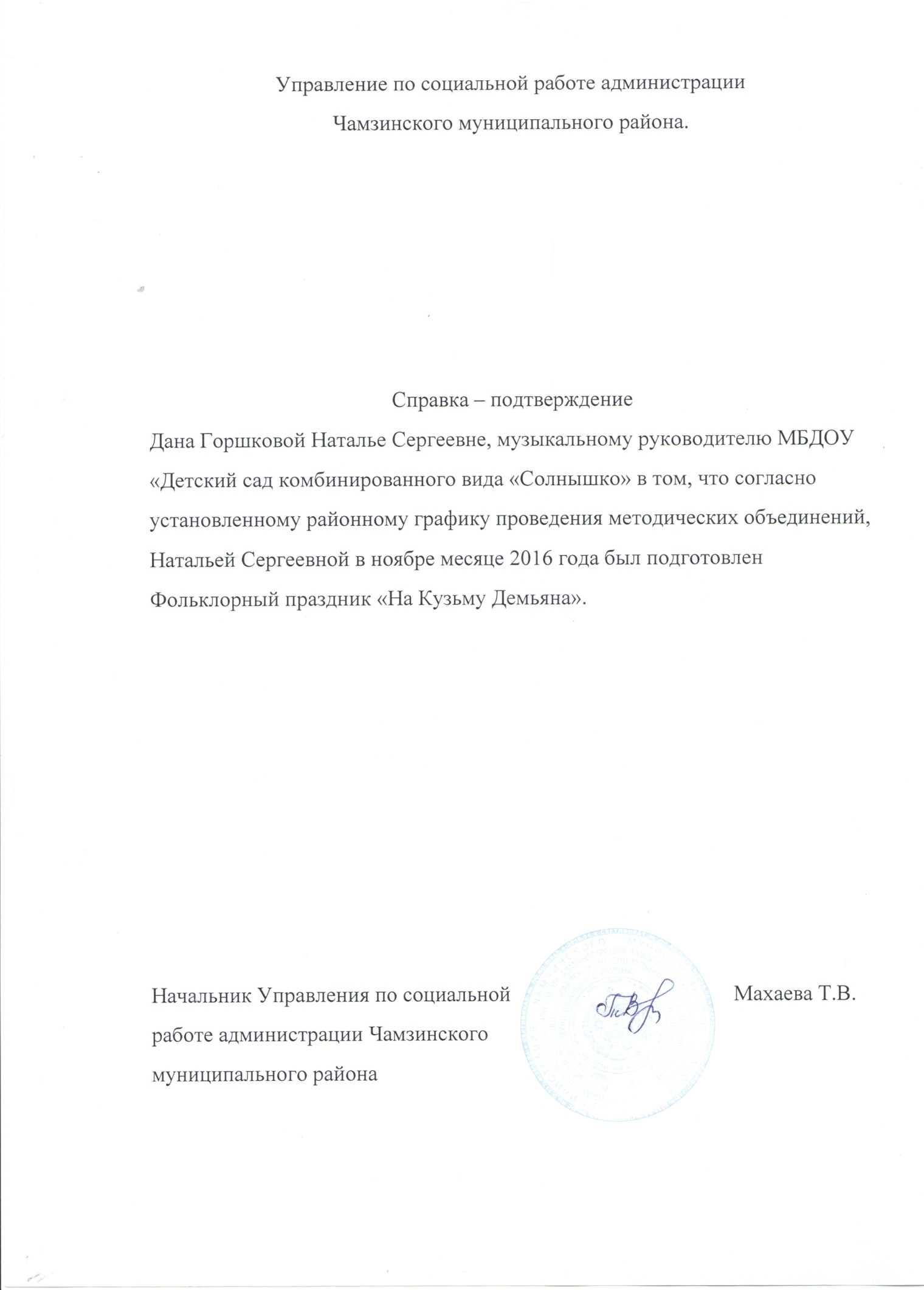 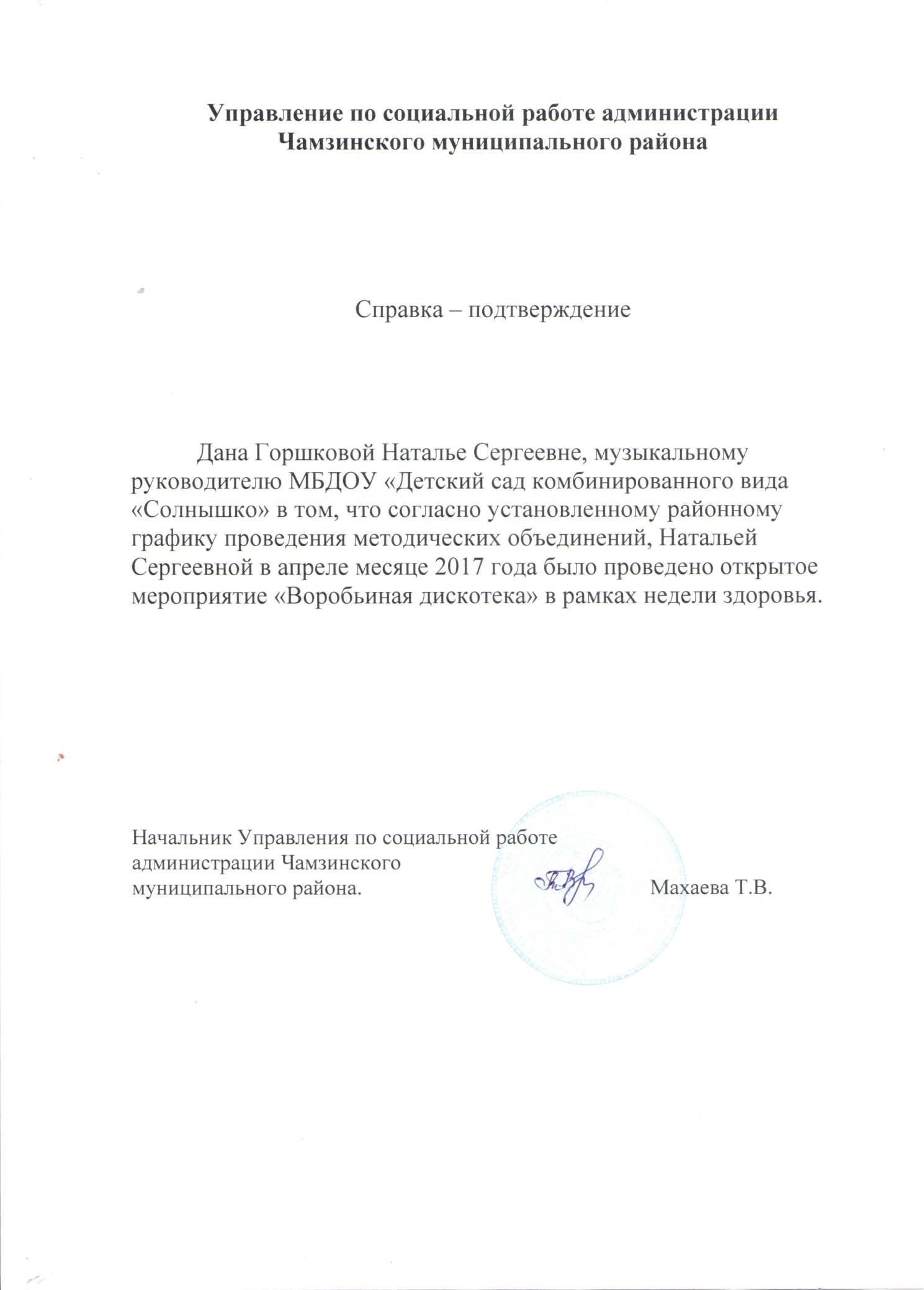 8. Общественная активность педагога :участие в экспертных комиссиях, в жюри конкурсов, депутатская деятельность.
9. Развитие творческого потенциала воспитанников
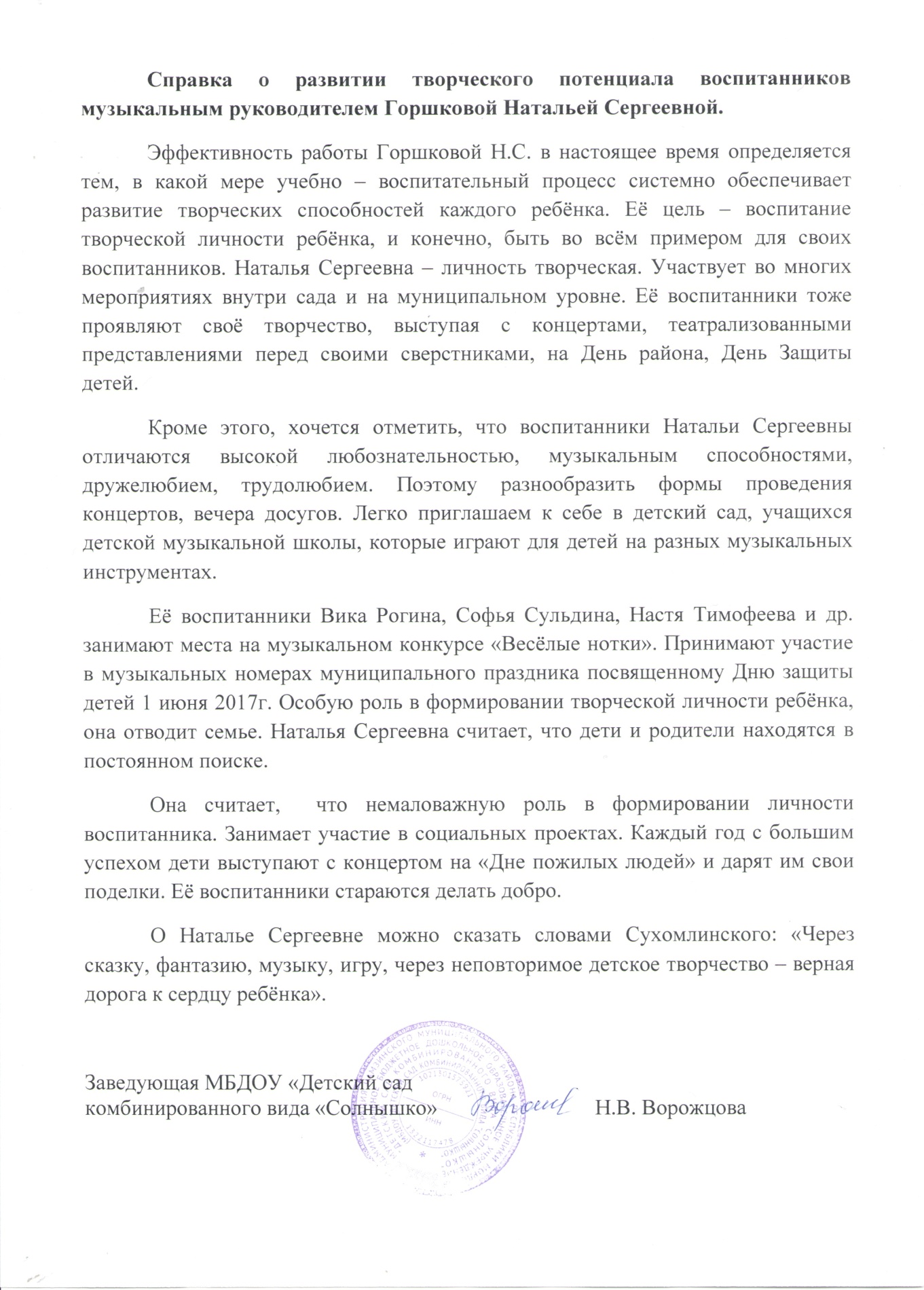 10. Организация индивидуального подхода
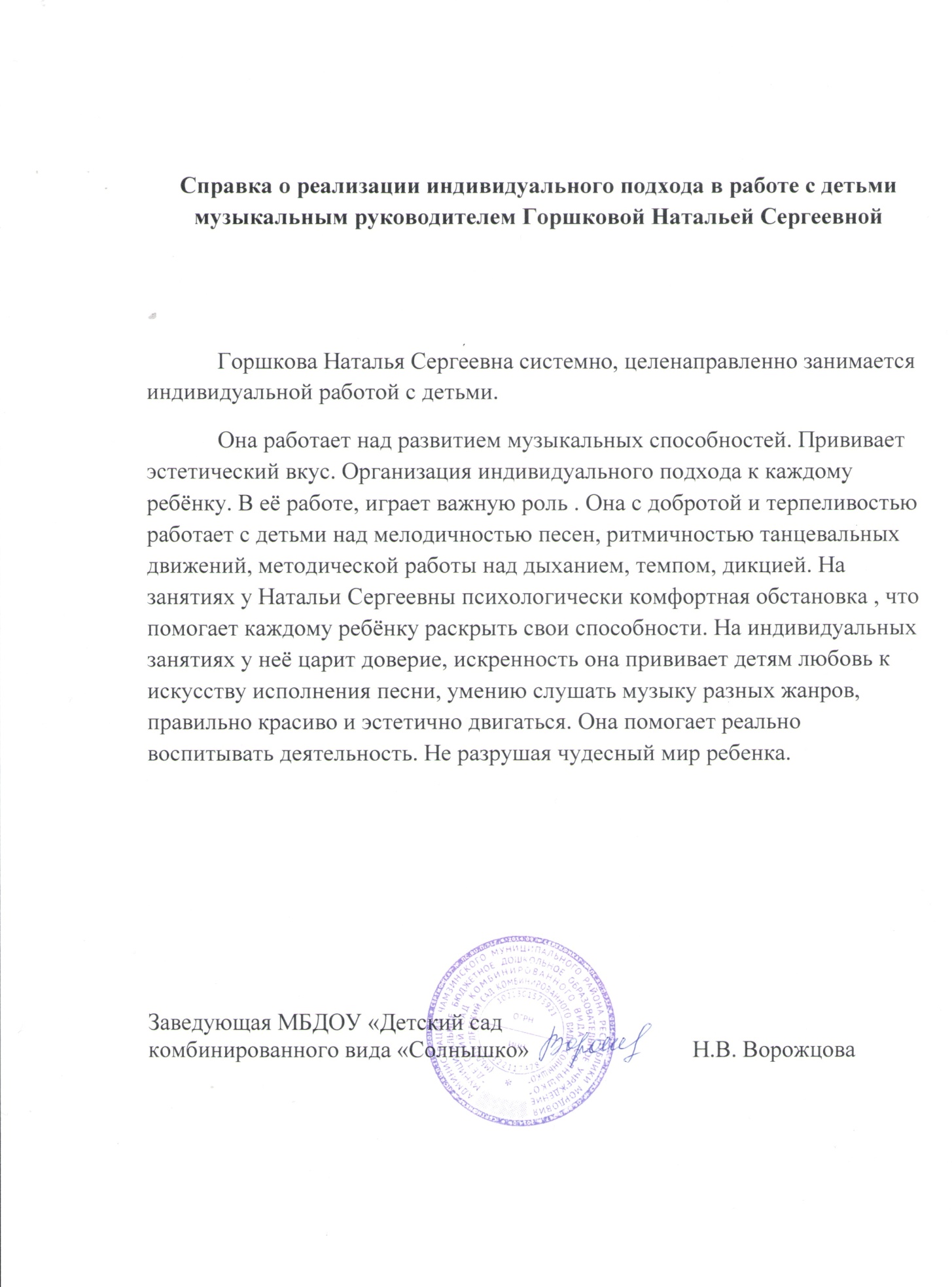 11. Реализация регионального компонента в образовательном процессе
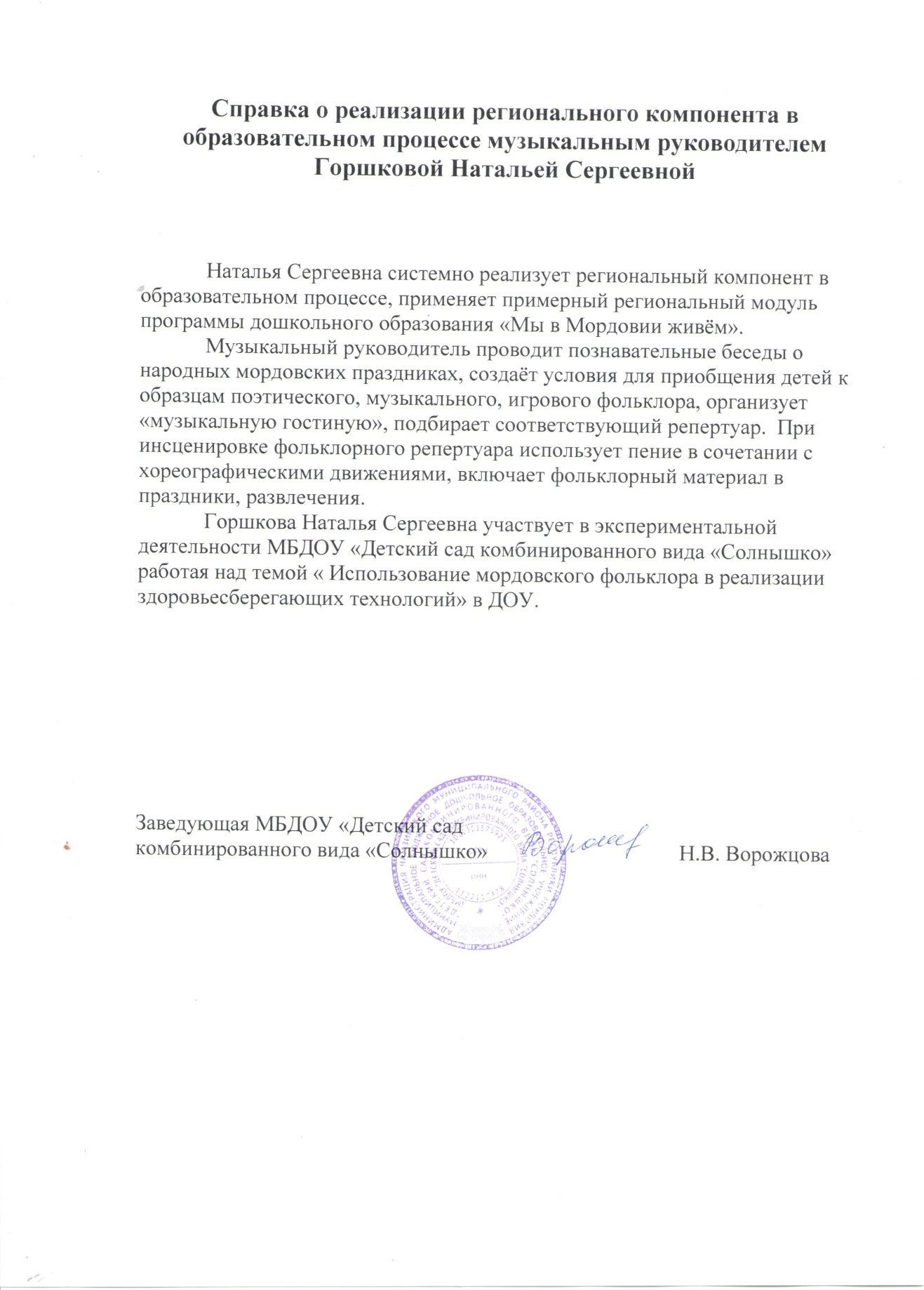 12. Участие педагога в профессиональных конкурсах
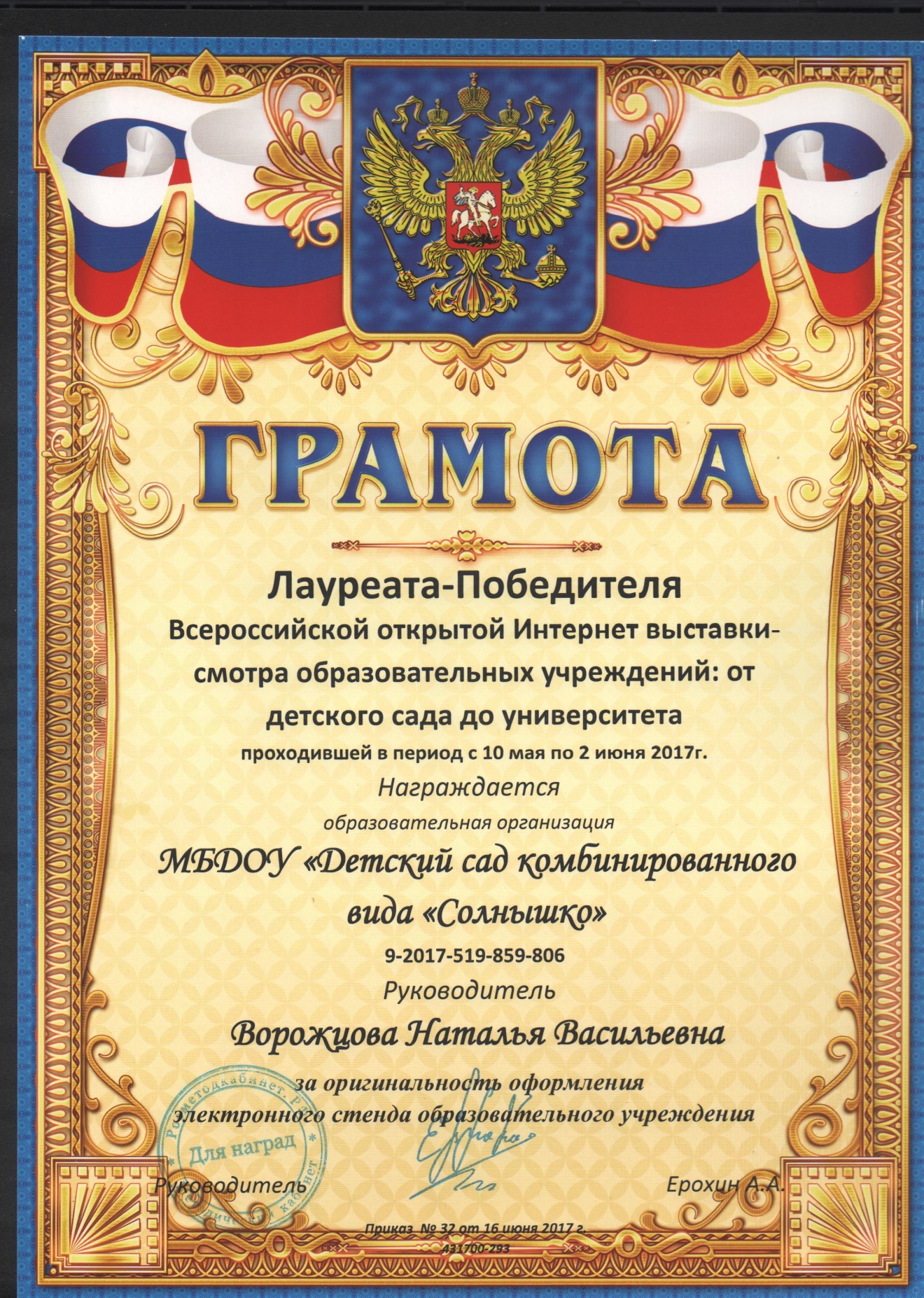 13. Награды и поощрения педагога в межаттестационный период
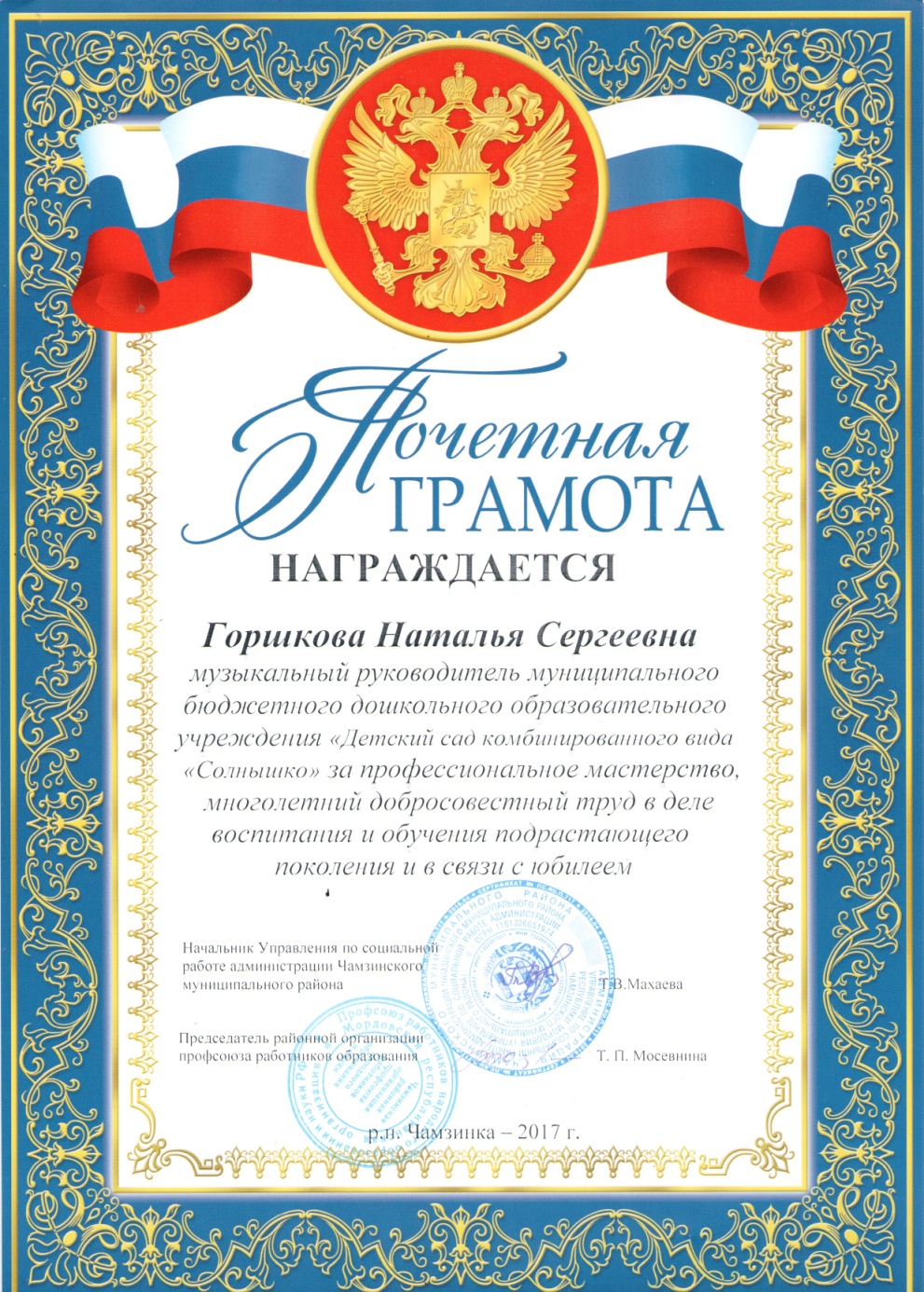 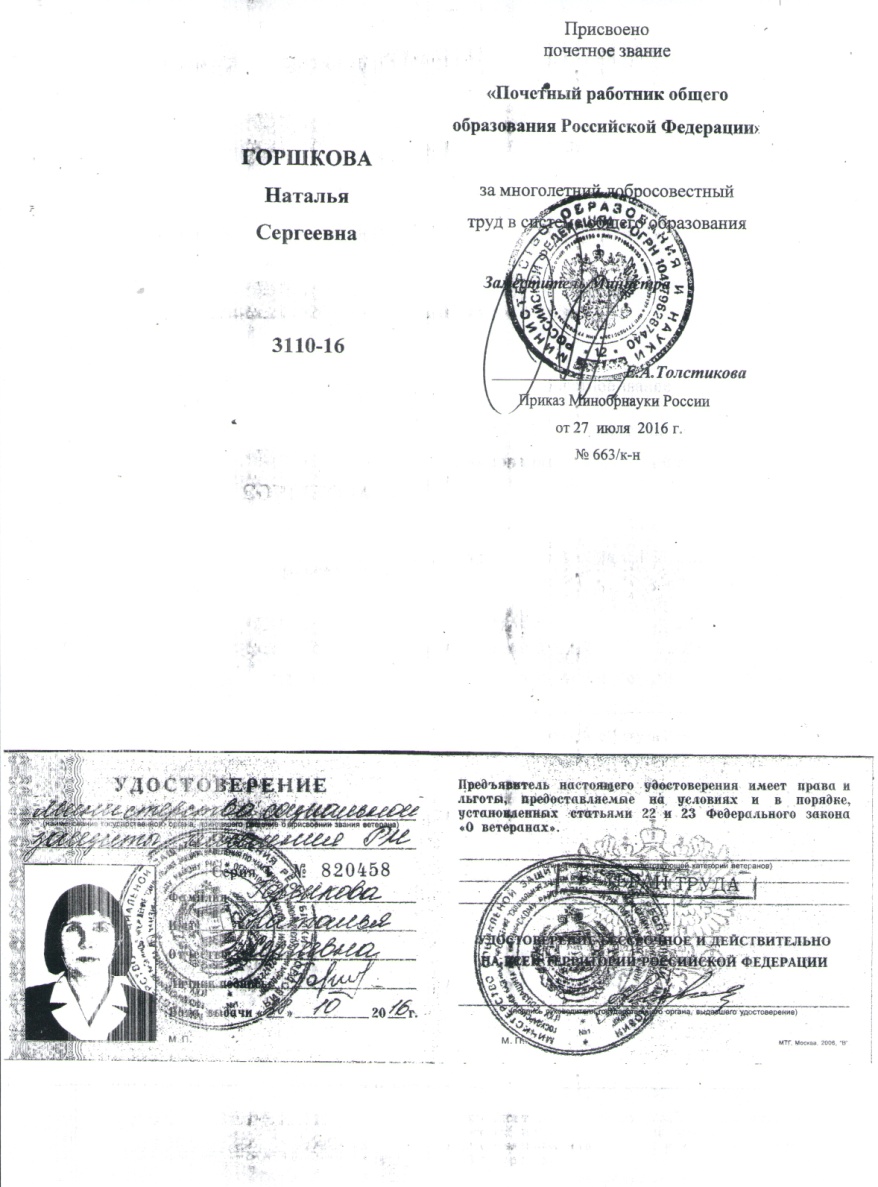 14. Повышение квалификации, профессиональная переподготовка
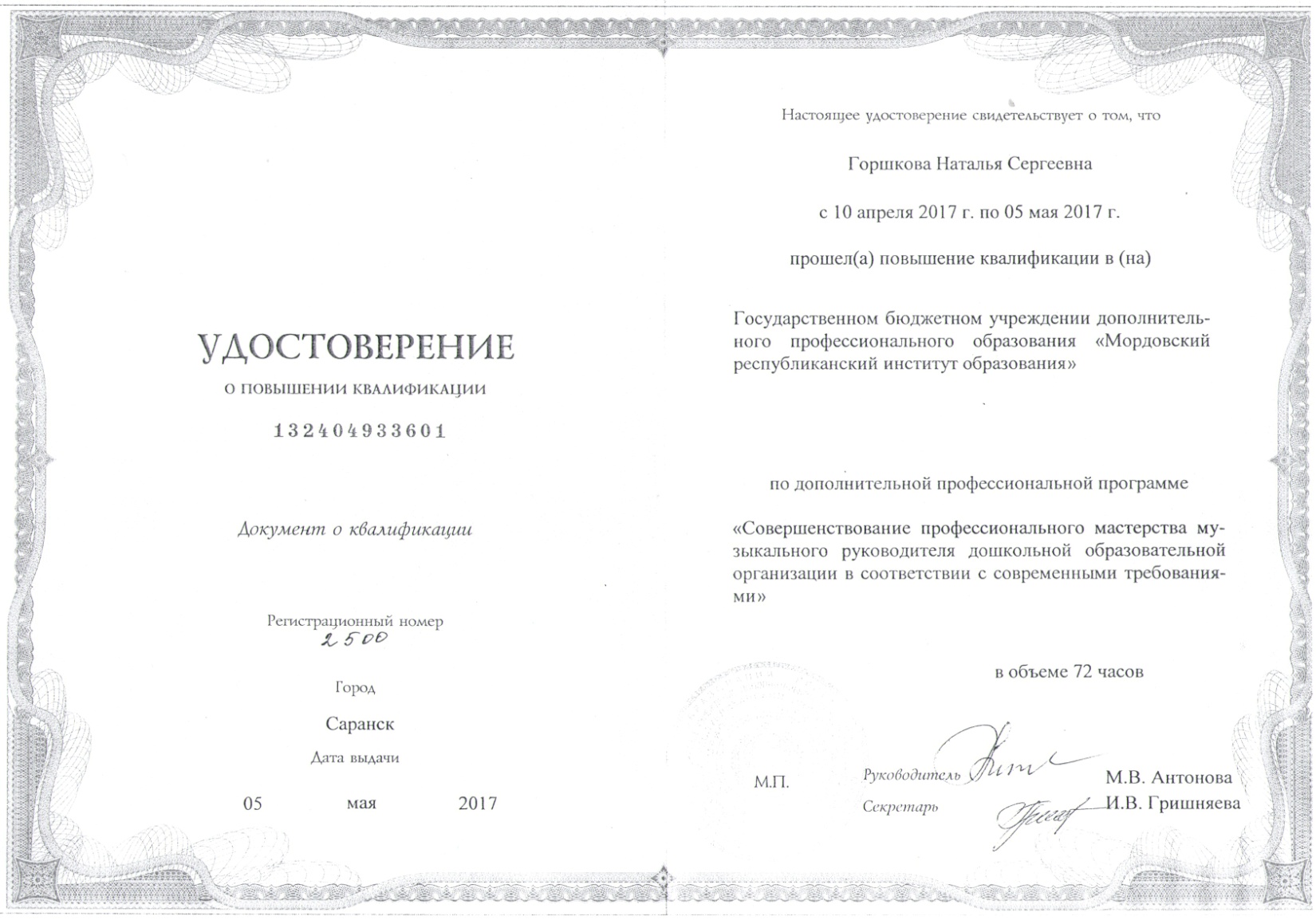